Vzorové projekty nadnárodní a meziregionální spolupráceza období 2007-2013
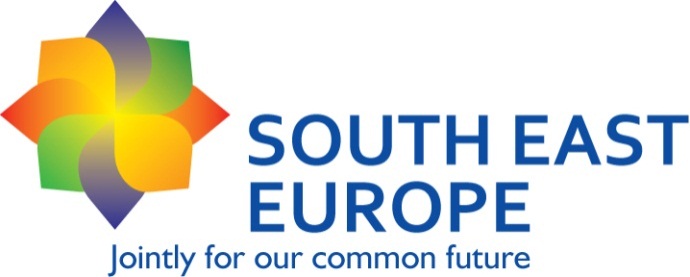 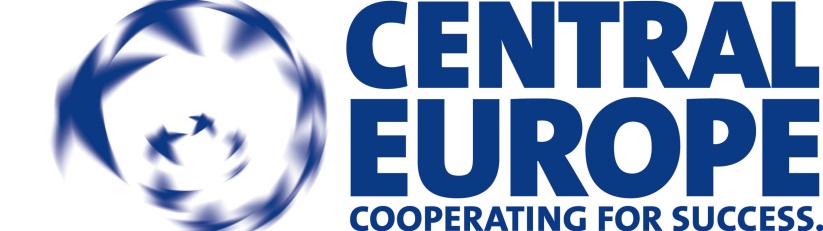 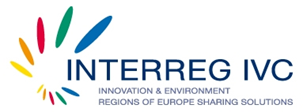 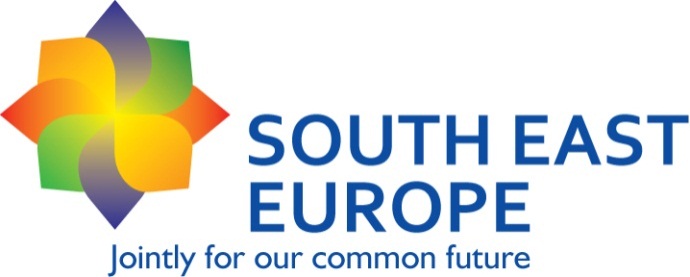 Inovace
AoI-Vylepšení rámcových podmínek a příprava cesty pro inovace
Projekt: SEE Science – Podpora inovací prostřednictvím budování kapacit a vytvářením sítí vědeckých středisek v regionu SEE
Hlavní aktivity projektu:
1- společná analýza provozu a služeb vědeckých center
2- rozvoj spolupráce účastníků inovačního procesu- pilotní akce: testování společně vybrané služby vědeckých center
3- sestavení portfolia služeb vědeckých center, společný akční plán, zapojení komunity – Festival Vědy
Výstupem: Virtuální platforma pro spolupráci SEE vědeckých center
Celkový rozpočet:
2,165 Mio €
Doba trvání:
04/2011-03/2014
10 ERDF partnerů:
Město
Univerzita
Vědecký park
Přírodopisné muzeum
Síť vědeckých center
Základní škola
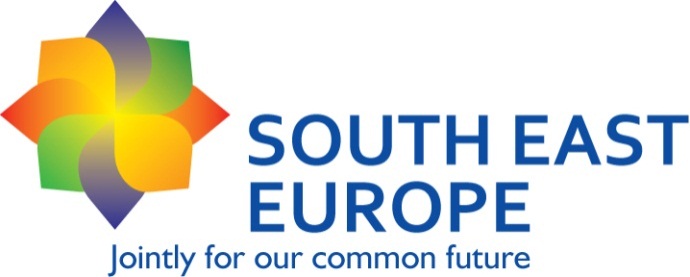 Životní prostředí
AoI-Zlepšení prevence rizik ŽP
Projekt: ORIENTGATE – Strukturovaná síť pro integraci znalostí klimatu do politiky a územního plánování
Vliv proměnlivosti klimatu na vodní režim, ekosystémy lesů, zem. půdy. Hl. cíl projektu je zprostředkovat aktuální znalosti o klimatu pro tvůrce politik, urbanistů, orgán. ochrany přírody
Aktivity: Analýza klimatických rizik pobřeží, venkovských a městských prostor
Výstupy: 
6 pilotních studií přizpůsobení změnám klimatu
datová platforma
pracovní partnerství mezi Hydrometeorologickými úřady SEE zemí
Celkový rozpočet:
4,777 Mio €
Doba trvání:
07/2012-12/2014
15 ERDF partnerů:
Centrum pro klim.změny
Region
Univerzita
Ministerstvo 
Nár. institut meteorologie a hydrologie
Reg. Rozvojová agentura
Agentura reg.rozvoje a městského plánování
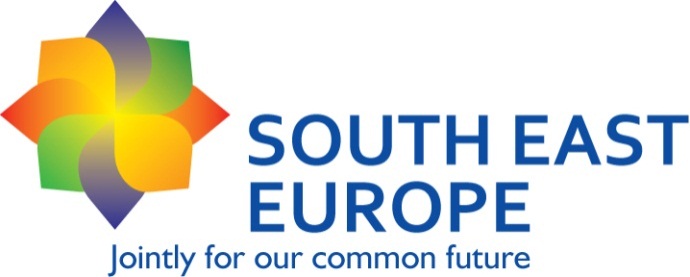 Lépe propojený region
AoI-Podpora energetické účinnosti a zdrojů energie
Projekt: WIDE the SEE Succ Mod - Rozšíření využívání sluneční energie pomocí úspěšných modelů
Cílem projektu je aktivovat přenos know-how a zkušeností, rozšířit využití solární tepelné energie na pokrytí očekávaného nárůstu poptávky po energii 
Aktivity: Navýšení osvětové kampaně, vytvoření 4 kvalifikovaných týmů na podporu majitelů domů na pořízení, financování a instalace systémů na výrobu teplé vody

Výstupy: 
Zelená kniha – pro tvůrce politik
Směrnice pro podporu solárních projektů prostřednictvím dotací a mechanismů finanční pomoci
Metodická příručka pro vývoj solárních projektů
8x národní zpráva o využívání sluneční energie
Studie o dopadu solárních energ. Zařízení na ŽP ve srovnání s fosilními palivy
Celkový rozpočet:
2,158 Mio €
Doba trvání:
04/2009-03/2012
12 ERDF partnerů:
Region
Centrum reg. rozvoje
Městské energetické služby
Hospodářská komora výzkumné centrum
Regionální energ. agentura
Centrum obnovitelné energie
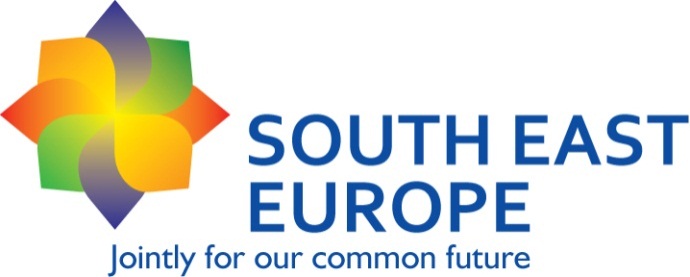 Dobře řízený region
AoI-Prosazování vyváženého modelu atraktivity a dostupnosti oblastí růstu
Projekt MMWD Migrace ve prospěch rozvoje - Politické nástroje pro strategické plánování v SEE regionů a měst
Navržení nástroje v oblastech politiky, rozhodující pro udržitelný růst a konkurenceschopnost: trh práce, lidský kapitál
Aktivity: Analýza dopadů migračních toků na hospodářské a sociální perspektivy rozvoje pro konkrétní území, které jsou zřetelně ovlivněny demografickými změnami, a to zejména migrace
Výstupy: Znalostní platforma pro zdroje související s migrací Analýza mezer v údajích při sledování migrace Jak udělat projekce obyvatelstva a přizpůsobit politické scénáře pomocí migrace dat
Celkový rozpočet:
3,680 Mio €
Doba trvání:
05/2012-10/2014
13 ERDF partnerů:
Region
Ministerstvo
Město
Ústav pro studium společnosti a znalostí
Rozvojová agentura
Univerzita
Statistický úřad
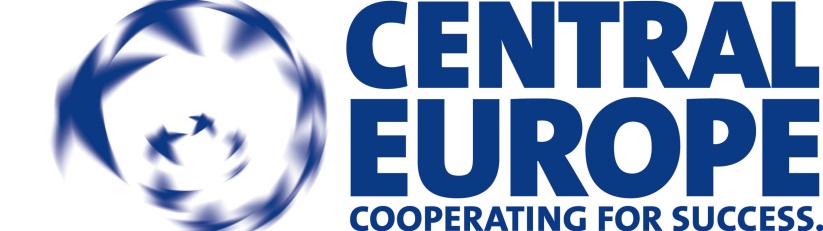 Inovace
AoI - Zlepšení rámcových podmínek pro inovace
Projekt NANOFORCE – Využití nanotechnologie (NT) v podnicích ze sektoru chemického průmyslu – jak propojit vědecké znalostí s podnikáním
Cíl: Vytvoření sítě veřejných a soukromých subjektů v sektoru nanotechnologií a převedení nejslibnějších laboratorních výsledků do skutečných průmyslových aplikací
Aktivity: Rozvíjení osmi existujících nadnárodních společností směrem k uplatnění výsledků výzkumu v praxi a v obchodování; Posouzení vlivu tří hlavních nanomateriálů (využívaných ve stř. Evropě) na lidské zdraví a na ŽP 
Výstupy: „Nanodeals generátor“ » platforma ICT pro přenos výsledků výzkumu a znalostí do podnikání; NT plán, který pomůže vytipovat žádané návrhy v oblasti NT; Obchodní plán pro vytvoření ´Kapitálového fondu pro NT´
Celkový rozpočet:
2,267 Mio €
Doba trvání:
05/2011-1/2014 (33měsíců)

7 ERDF partnerů:
LP: Akciová společnost s zaměřením chem. průmysl
Společnost pro rozvoj nanotechnologií s regionální působností
Asociace chem. průmyslu
Univerzita
Společnost zaměřená na výzkum
Asociace chem. a farmaceut. průmyslu
Akademie věd - Ústav fyziky
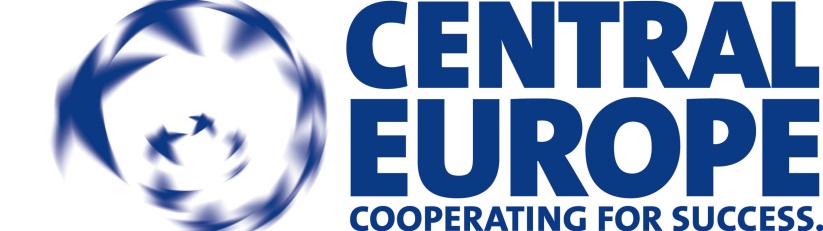 Dostupnost
AoI - Podpora udržitelné a bezpečné mobility
Projekt GUTS – Podpora systémů zelené dopravy
Cíl: Vytvoření silnější institucionální, finanční a technolog. základny pro rozvoj ekologického veřejného dopravního systému (zejména kolejové dopravy)
Aktivity: Zkoumání využití inovativních solárních systémů v městské veřejné dopravě (lanovka), využití PPP pro veřejnou dopravu poháněnou biopalivy, využití pohonných jednotek jednotek CNG; Instalace solárního panelu a vybavení pro využití biopaliv – testování lehké železniční dopravy na bionaftu
Výstupy: Pilotně ověřené studie proveditelnosti; Místní a regionální analýzy systémů dopravy a možností jejich rozvoje; Nadnárodní strategie ekologicky vhodnějších veřejných dopravních systémů
Celkový rozpočet:
2,052 Mio €
Doba trvání:
03/2010-04/2013 (38 měsíců)

8 ERDF partnerů:
LP: Město
Region
Centrum vzdělávání a šíření znalostí
Obec
Ústav pro výzkum silnic a mostů
Občanské sdružení
Dopravní společnost
Agentura místní dopravy
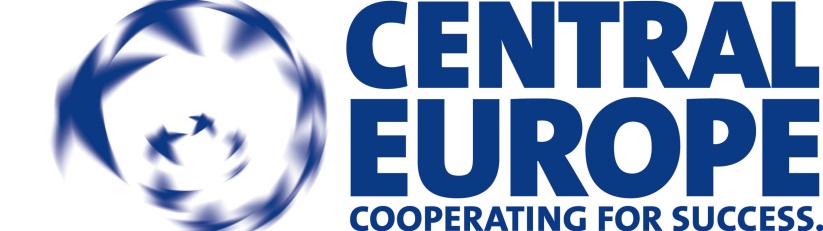 Životní prostředí
AoI – Podpora využívání obnovitelných zdrojů energie a zvýšení energetické účinnosti 
Projekt CEC5 – Ukázky energetické účinnosti a využití obnovitelných zdrojů na příkladech budov spadajících do veřejného sektoru
Cíl: Zajištění podpory využívání energie z obnovitelných zdrojů prostřednictvím aplikací ve veřejných budovách
Aktivity: Vzorky 8 pilotních domů s uplatněním nových standardů pro energ. účinnost (např. objekt Ústav sociální péče Lidmaň – investice 20mil. Kč); Realizace společného postupu osvědčování pro ekologické odpady veřejných budov; Nastavení parametrů vzorových budov; Vytvoření nadnárodní sítě
Výstupy: Vytvoření fondu znalostí (souhrn technik, metod, uplatnění investic); Výukové programy založené na poznatcích z realizace a fungování pilotních investic
Celkový rozpočet:
4,466 Mio €
Doba trvání:
10/2011-09/2014 (36 měsíců)

13 ERDF partnerů:
LP: Reg. rozvojová agentura
Komora architektů
Energetická agentura
Regiony
Ministerstvo
Unie regionů
Město
RRA
Ústav výstavby a inženýrství
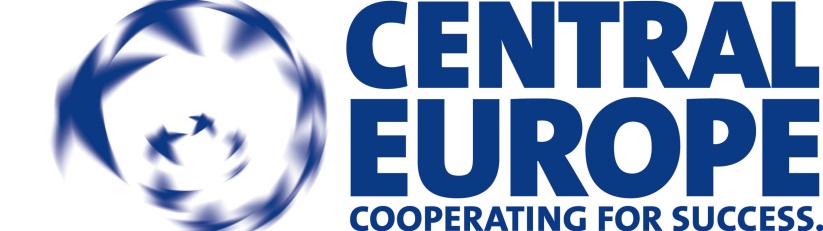 Konkurenceschopnost
AoI – kapitalizace kulturních zdrojů pro atraktivnější města a regiony
Projekt CUSTODES – Oblasti s kulturním dědictvím a turismus - Rozvoj evropských strategií
Cíl: Rozvíjení produktů, kt. využijí potenciál menších kulturních památek (obvykle vyloučených z hlavních turistických tras) 
Aktivity: Kongresová turistika ve středověkých hradech; Modely využití archeolog. dědictví (Slovanské hradiště Mikulčice, různá náleziště);  Analýza využití památek jako kulturně-hist.produktu; 
Výstupy: Modely rozvoje rozptýlených hotelů; Nové IT služby pro propagaci oblastí; Strategie a směrnice pro zapracování výsledků projektu a následné včlenění do místního plánování; Memorandum o spolupráci (Asociace poskytující služby zřízena partnery, otevřená ostatním subjektům)
Celkový rozpočet:
1,434 Mio €
Doba trvání:
11/2008-10/2011 (36 měsíců)

7 ERDF partnerů:
LP: Region
Místní kulturní sdružení a iniciativa
Region
Mezinárodní centrum manažerských IS
Město
Akciová společnost zabývající se podporou turismu
Ústav analýz a rozvoje IT
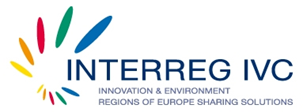 I4W - Innovation for Welfare
Cíle projektu:
Hlavním cílem projektu byla podpora vědecko-výzkumné činnosti a komercializace výsledků v oblasti zdravotních a sociálních služeb. Díky realizaci projektu se několik jihočeských a plzeňských výzkumných týmů zapojilo do mezinárodních podprojektů, v rámci kterých se pracovalo na inovativních myšlenkách, postupech a procesech týkající se nových výzev spojených s demografickými změnami a nároky na zdravotní a sociální služby.

Výstupy projektu: 
Principem mezinárodního projektu byla realizace tzv. podprojektů, v rámci kterých spolupracovali mezinárodní týmy na výzkumu a vývoji výrobků, služeb nebo procesů ve zdravotní a sociální sféře. Celkem bylo realizováno 8 podprojektů, v 5 z nich měly zastoupení české instituce. Jako příklad výstupu můžeme uvést podprojekt ROBO M.D., zabývající se online monitorováním stavu pacientů v domácím prostředí, kterého se účastnil tým Katedry aplikované fyziky a techniky, Pedagogické fakulty, Jihočeské univerzity v Českých Budějovicích.
Projektoví partneři: 
ES - Katalánsko – vedoucí partner; 
IT – Lombardie; NL - Severní Brabantsko; AT - Horní Rakousko; EE; 
CZ – Regionální rozvojová agentura jižních Čech, RERA a.s. 

Doba trvání: 
1. 10. 2008 – 30. 9. 2012 (48 měsíců)
Rozpočet projektu:    4 804 754,00 EUR 
Rozpočet CZ partnera: 673 716,87 EUR
Příspěvek z ERDF:        572 659,33 EUR

www.innovation4welfare.eu
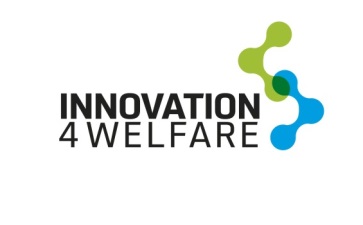 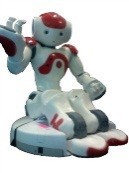 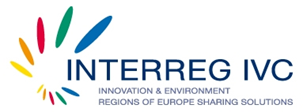 SUGAR - Sustainable Urban Goods logistics Achieved by Regional and local  policies
Cíle projektu: Nové zkušenosti, výměna know-how, zahraniční kontakty, zajímavé informace o dobré praxi zaměřené na problematiku efektivního řízení nákladní dopravy a zásobování ve městech, jako jednoho z hlavních zdrojů znečištění ovzduší. Výstupy projektu: Datový  model - vyhodnocení logistických nároků a procesů na území města Ústí nad Labem, zejména pak podrobně v oblasti širšího centra města – jako př. oblast vyznačená na mapě – omezení zásobování města v tzv. zóně omezeného přístupu s cílem zklidnit dopravu v centru, zamezit zneužívání zásobování a zjednodušit situaci pro prostředky veřejné dopravy; Akční plán; širší dopad pak měla distribuce publikace „City Logistics Best Practice: a Handbook for Authorities“
Projektoví partneři: IT - Institut pro dopravu a logistiku, Výkonný sekretariát iniciativy Střední Evropa – Terst – vedoucí partner; 
UK - Dopravní podnik města Londýn; 
FR - Národní výzkumný institut dopravy a bezpečnosti – Arcueil, Město Paříž – Ředitelství silnic a dopravy; ES - Městská rada Barcelona a Městská rada Palma de Mallorca; BE - Propagace provozních spojení s integrovanými službami – Brusel; EL - Region Kréta a Město Athény; PL - Město Poznaň 
a Institut logistiky a skladování zboží – Poznaň; BG - Město Vratsa; SL - Město Celje; CZ - Statutární město Ústí nad Labem a České dráhy, a. s. – Praha
Doba trvání: 
1. 11. 2008 – 29. 2. 2012 (40 měsíců)  	Rozpočet projektu:      3 641 565,00 EUR 	Rozpočet CZ partnera:   560 740,00 EURPříspěvek z ERDF:          476 629,00 EUR
http://www.sugarlogistics.eu
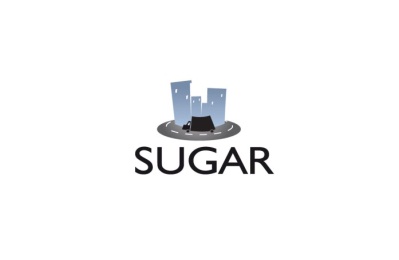 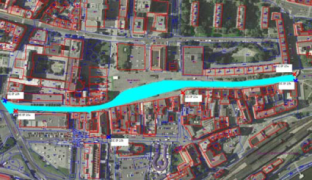 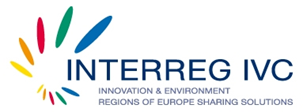 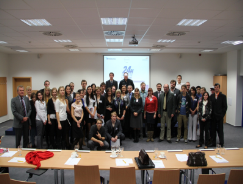 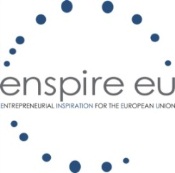 Enspire EU - Entrepreneurial Inspiration for the European Union
Projektoví partneři: 
DK - Vejle Business Development Agency – vedoucí partner; UK - Hampshire County Council; FR - The Paris Chamber of 
Commerce and Industry /ADVANCIA; ES - Official Chamber of Commerce, Industry and Shipping of Seville; SE – Halland Regional Development Council; CY - Larnaca District Development Agency; RO - North-West Regional Development Agency; PL - Marshal Office of the Lubuskie Region; HU - Central Transdanubian Regional Development Agency Nonprofit Company; SL - BSC, Business Support Centre L.t.d., Kranj; CZ - The Zlin Region


Doba trvání: 
1. 1. 2010 – 31. 12. 2012 (36 měsíců) 
Rozpočet projektu:      1 951 463,00 EUR 	
Rozpočet CZ partnera:   102 013,93 EUR
Příspěvek z ERDF:            86 711,84 EUR

http://www.enspire.eu
Cíle projektu:
Networking v regionu –Podpora a rozvoj podnikatelského myšlení a podnikavost zvláště mezi znevýhodněnými skupinami obyvatelstva (mladí lidé, matky..). Databáze informací a kontaktů – v ČR i zahraničí. Přenos informací o fungování obdobných projektů v zahraničí – přenos zkušeností a inspirace – výstup zahraniční mise i International Exchange Camp v ČR. 

Výstupy projektu: 
Inspirace od francouzského partnera ADVANCIE - 24h maraton v podnikání - na podporu podnikatelského myšlení, který byl otestován ve Zlínském kraji. Dále ve spolupráci se zahraničními i místními experty byla připravena 2 denní akce pro studenty SŠ, VŠ, asistenčního centra pro podporu podnikání žen i mladých lidí, kteří nedostudovali a mají problém zapojit se do pracovního procesu. Účastníci byli rozděleni do týmů s přihlédnutím schopností jednotlivých osob. Každý z týmů pracoval na svém projektu (vzniku nové firmy) od počáteční myšlenky, až po její realizaci a uvedení do praxe. Po 24 hod každý tým prezentoval svůj projekt před odbornou porotou, jež vybrala a ocenila ty nejlepší. Vše za dohledu zahraničních expertů. Zkušenost pro cca 70 osob.
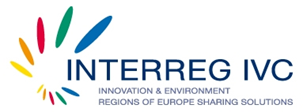 RAPIDE - Regional Action Plans for Innovation Development and Enterprise
Cíle projektu:
Nové nástroje podporující inovace a rychlejší přenos nových myšlenek a služeb na trh (přenos evropských Best Practice). Zlepšit regionální podporu a stimulaci inovací jako klíčového faktoru konkurenceschopnosti.

Výstupy projektu: 
V návaznosti na nově vytvořený Regionální Implementační Plán (RIP) podpořilo Zastupitelstvo Jihočeského kraje realizaci těchto nástrojů: Nástroj BLUES /Blues logistics start up evaluator/ Metodika a soustava nástrojů pro měření a sledování obchodního
potenciálu a rozvoje začínajících firem (bez finanční historie); 
PITCHING INNOVATION SOFTWARE - metodický software pro efektivnější komunikaci (pitching) mezi akademickou a podnikatelskou sférou.
Projekt RAPIDE pomohl zástupcům kraje více proniknout do podpory inovací napříč Evropou a byl stimulem k podpoře dalších regionálních inovačních aktivit a jejich začlenění do podpůrných strategických dokumentů (Program rozvoje kraje, Regionální inovační strategie).
Projektoví partneři: UK - Welsh Assembly Government a South West of England Regional Development Agency – vedoucí partner; 
ES - Galician Ministry of Innovation and Industry; PL - Kujawdko-Pomorskie Voivodeship; SE - Örebro Regional Development Council; EL - Region Western Greece; DE – Ministry of Economy and Labour Saxony-Anhalt; EE - Tartu Science Park; SK – Prešov Self-Governing Region; FI - Kemi-Tornio University of Applied Sciences a Rovaniemi University of Applied Sciences ; HU - Észak-Alföld Regional Development Agency; 
CZ – JAIP

Doba trvání: 
1. 9. 2008 – 30. 11. 2010 (27 měsíců) 
Rozpočet projektu:      1 810 099,37 EUR Rozpočet CZ partnera:     85 515,38 EUR
Příspěvek z ERDF:            69 288,07 EUR

http://www.jaip.cz
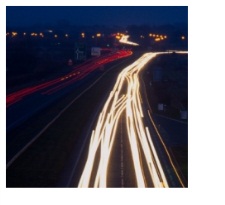 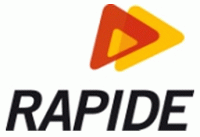 Ministerstvo pro místní rozvoj
Odbor evropské územní spolupráce
E-mail: nadnarodni@mmr.cz
www.strukturalni-fondy.cz